Предложения по корректировке действий
04
03
01
02
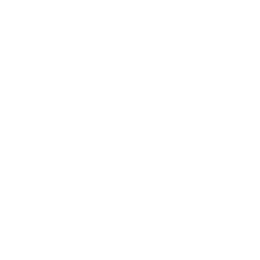 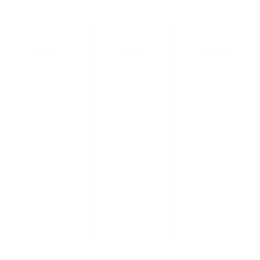 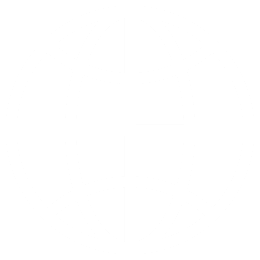 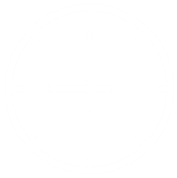 Повышение квалификации по теме: ЦОС в ОУ и на уроке, подключение ОУ к электронным образовательным платформам.
Проводить игры «ШкИБ», 
при участии
школьных команд округа.
Внесение изменений в образовательные программы ОУ начального и основного общего образования, сетевое партнёрство.
Цикл разработческих семинаров по теме: «ИУП» и «Сопровождение  ВСОШ»
Предложения по корректировке действий. Рабочая группа «ЗНАНИЕ»
07
05
06
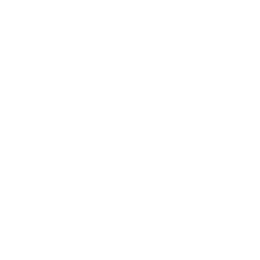 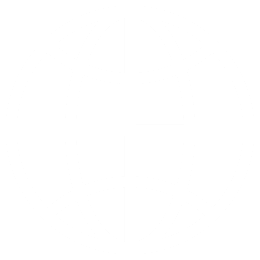 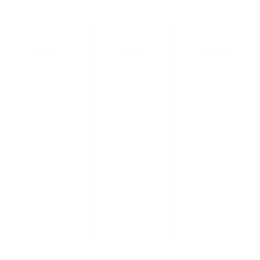 Создание системы коопераций , позволяющей реализовать 10 часов еженедельных занятий ВД.
Муниципальный конкурс «Лучший раздел сайта школы «Инклюзивное образование»
План повышения квалификации по теме: «Инклюзивное образование» на 3 года, организация групповых курсов повышения квалификации.